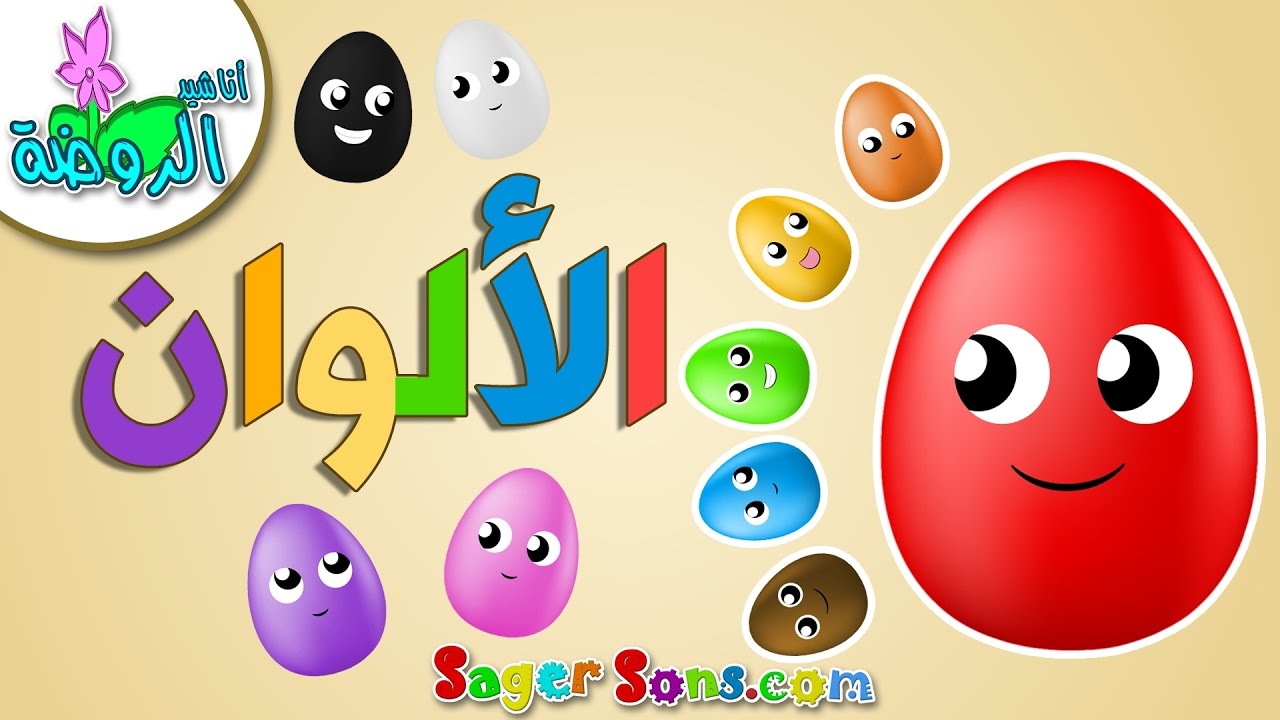 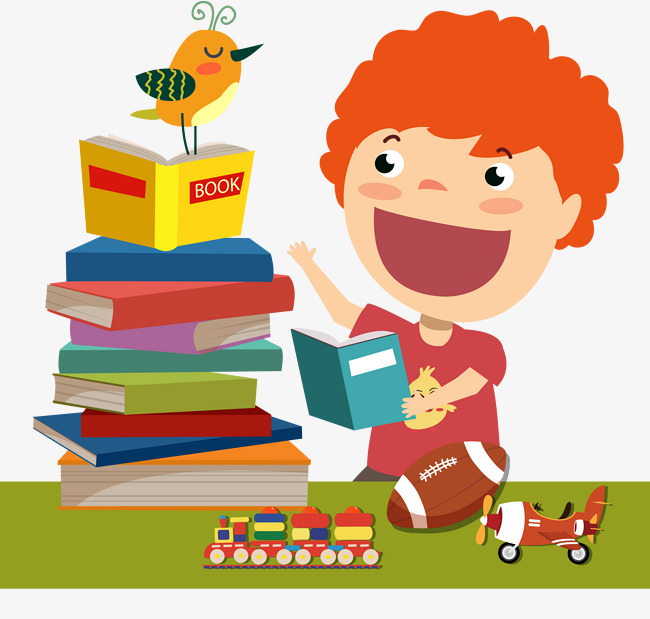 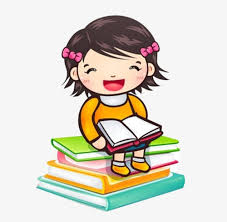 انظر جيدا     ......  و  اجب
انا الاحمر اين تراني ؟
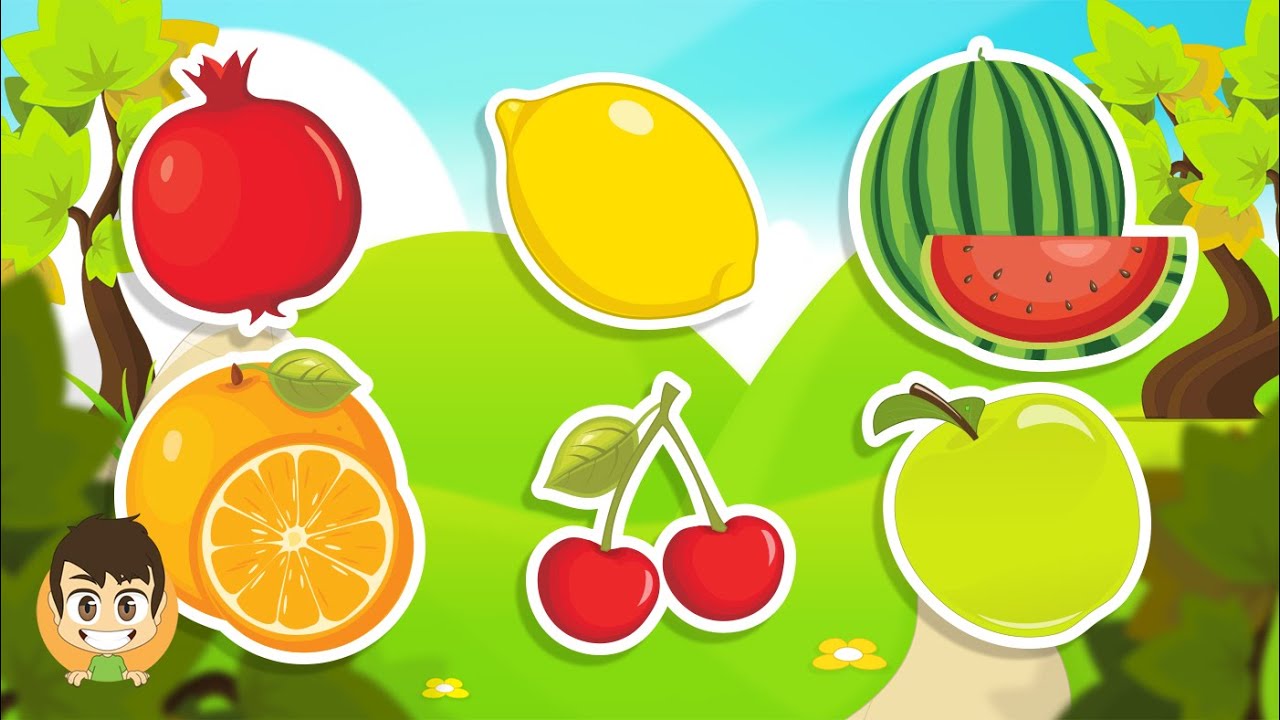 انا الاصفر اين تراني ؟
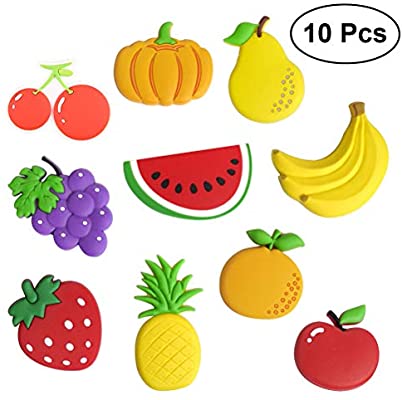 انا البرتقالي اين تراني ؟
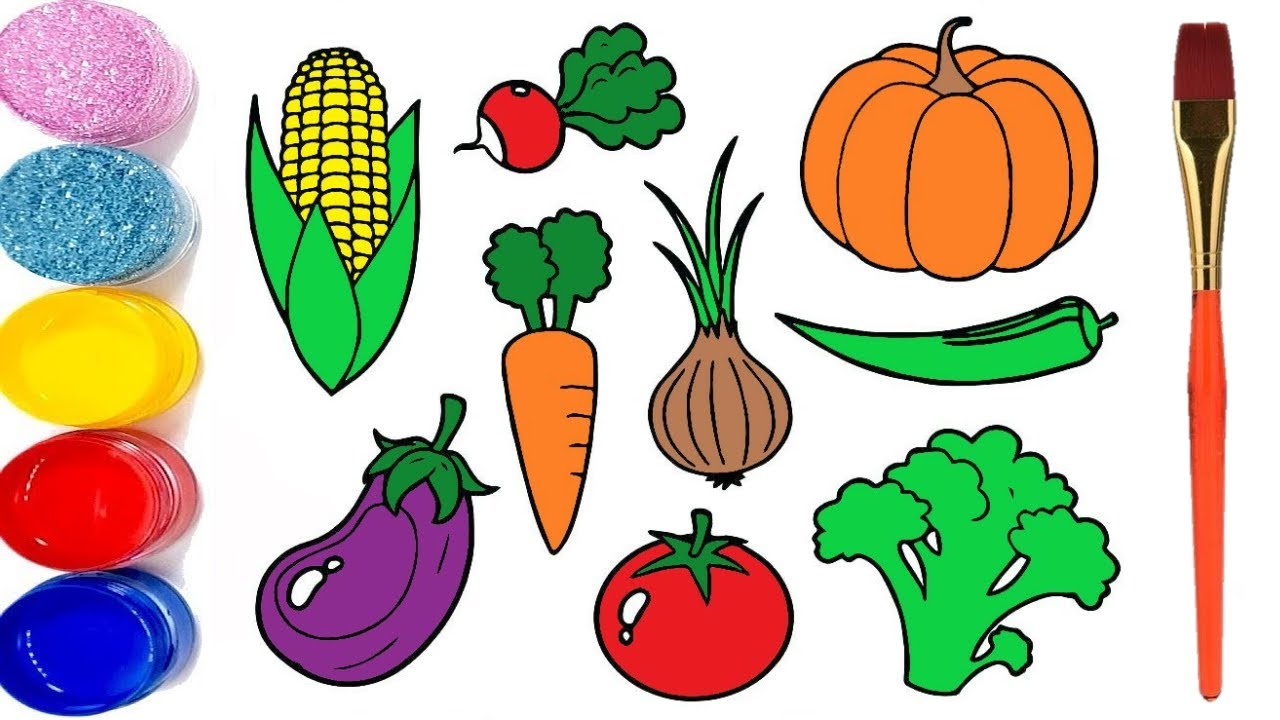 انا الازرق اين تراني ؟
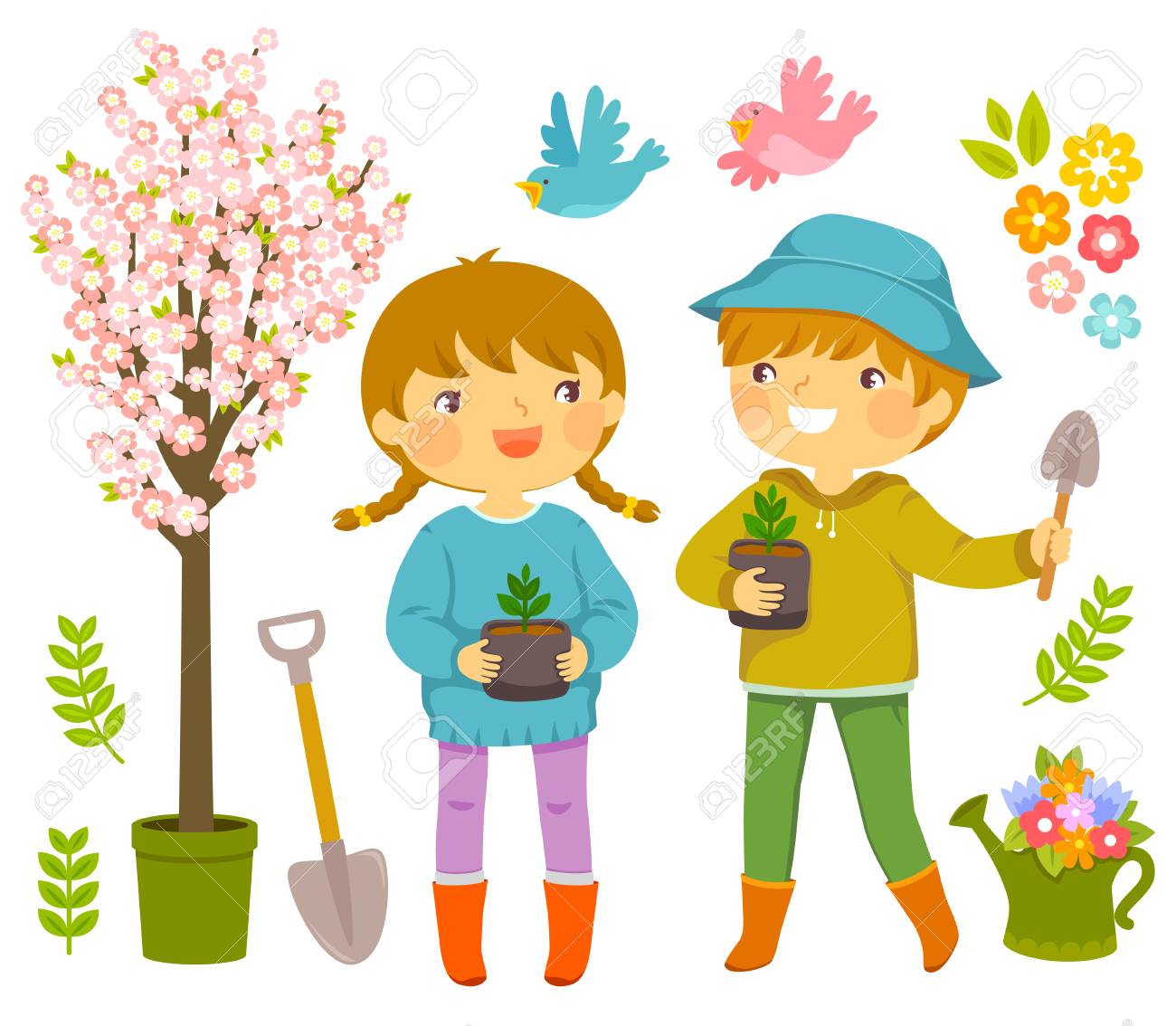 انا الاصفر اين تراني؟
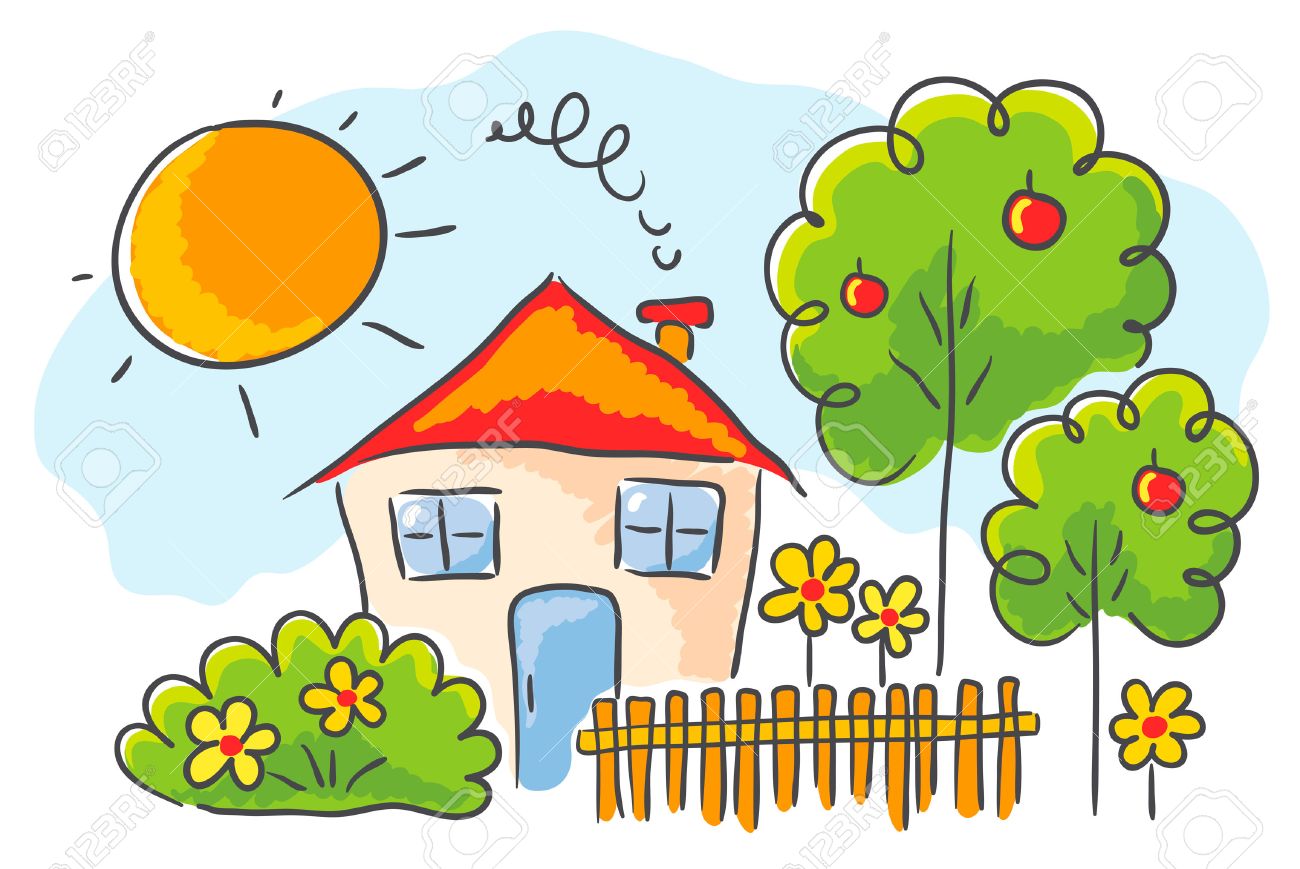 انا الازرق اين تراني ؟
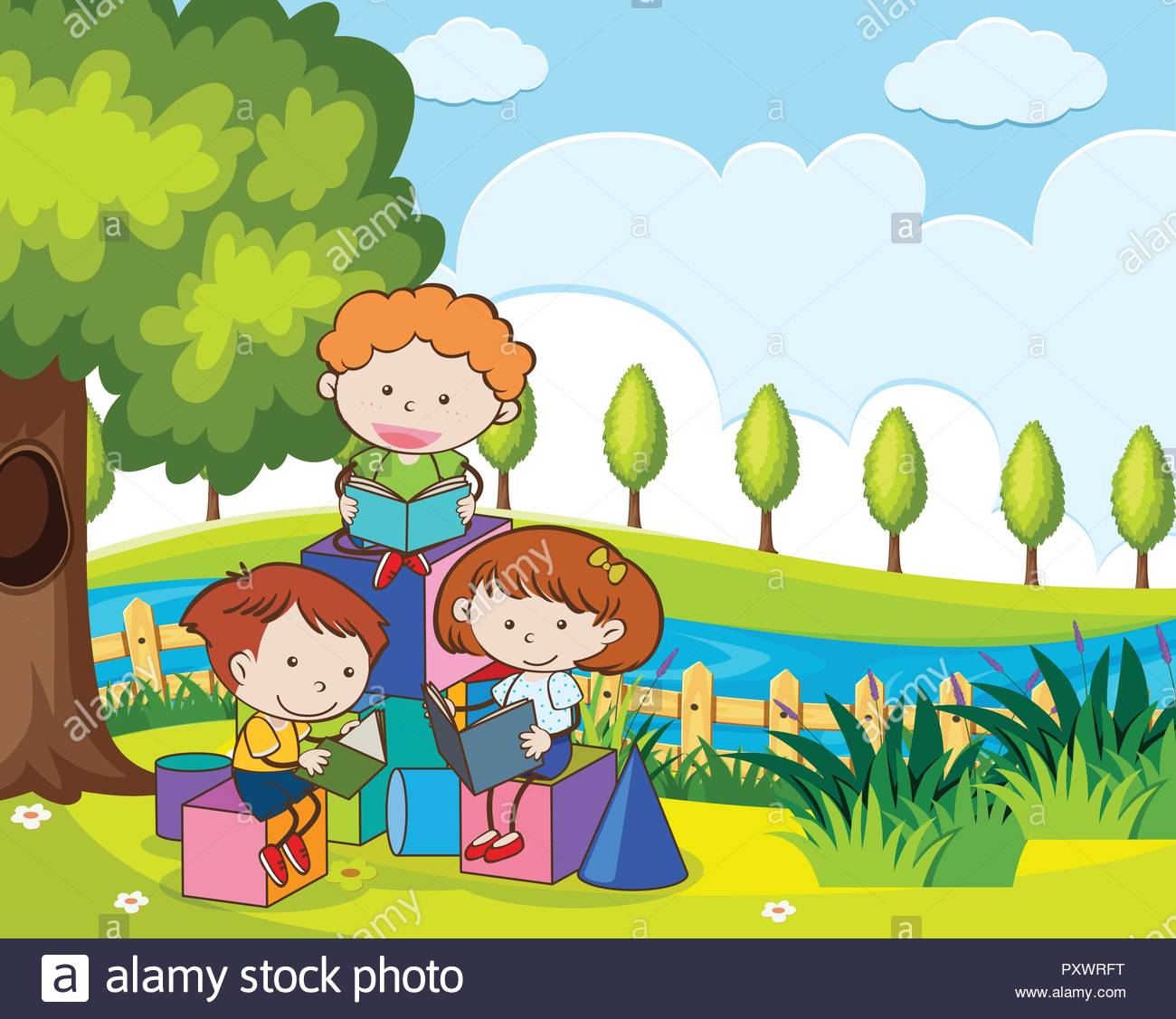 انا البرتقالي اين تراني ؟
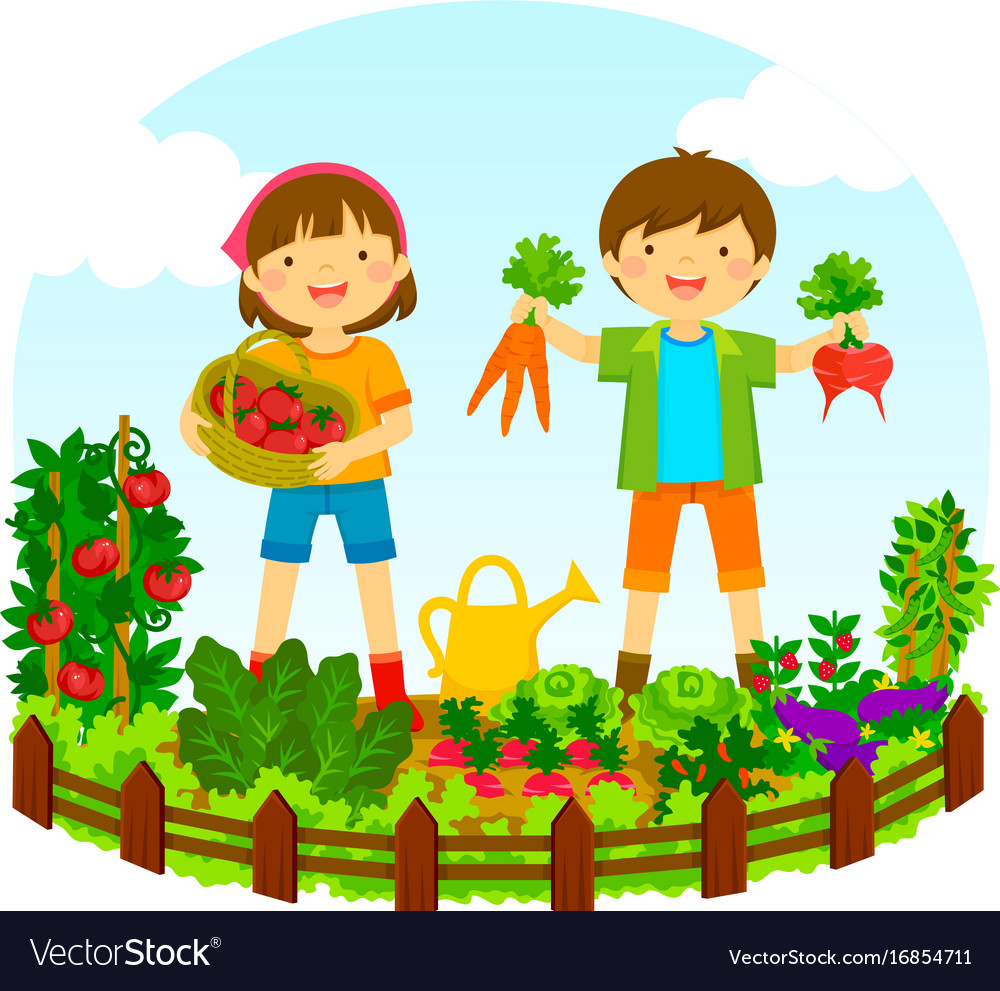 انظر  و ركز
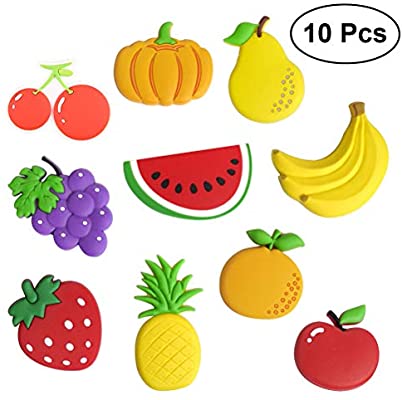 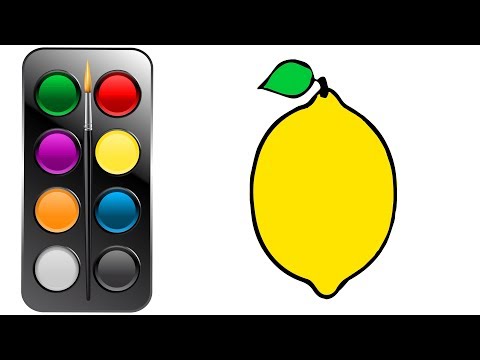 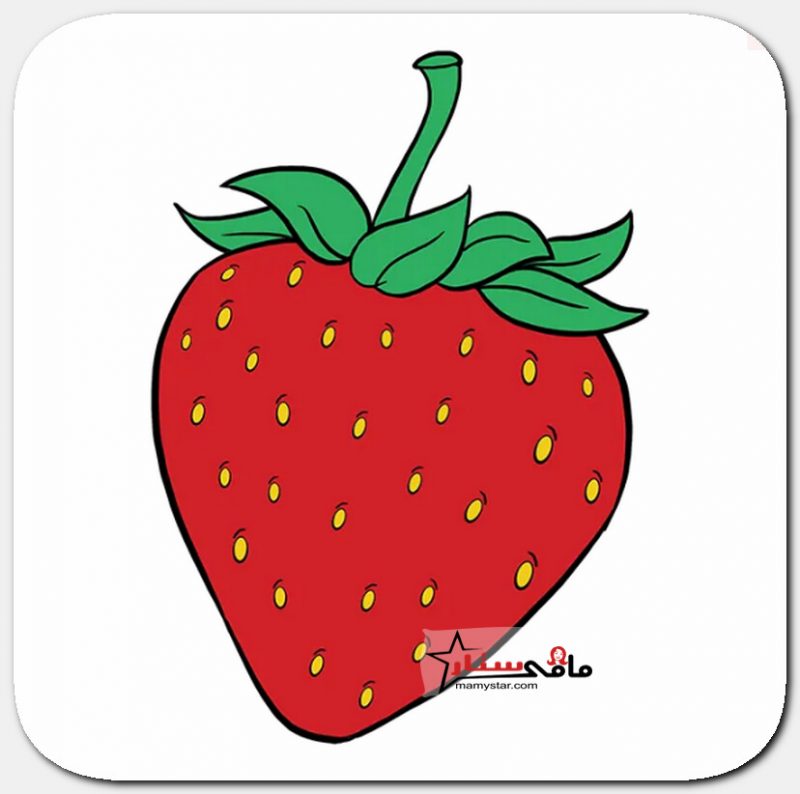 من المفقود؟
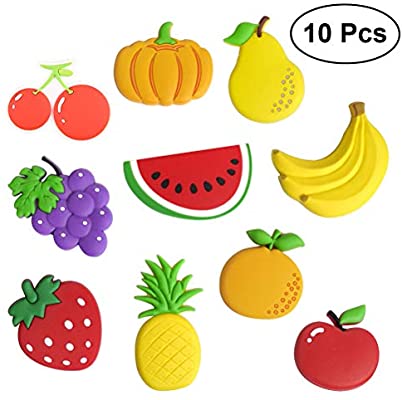 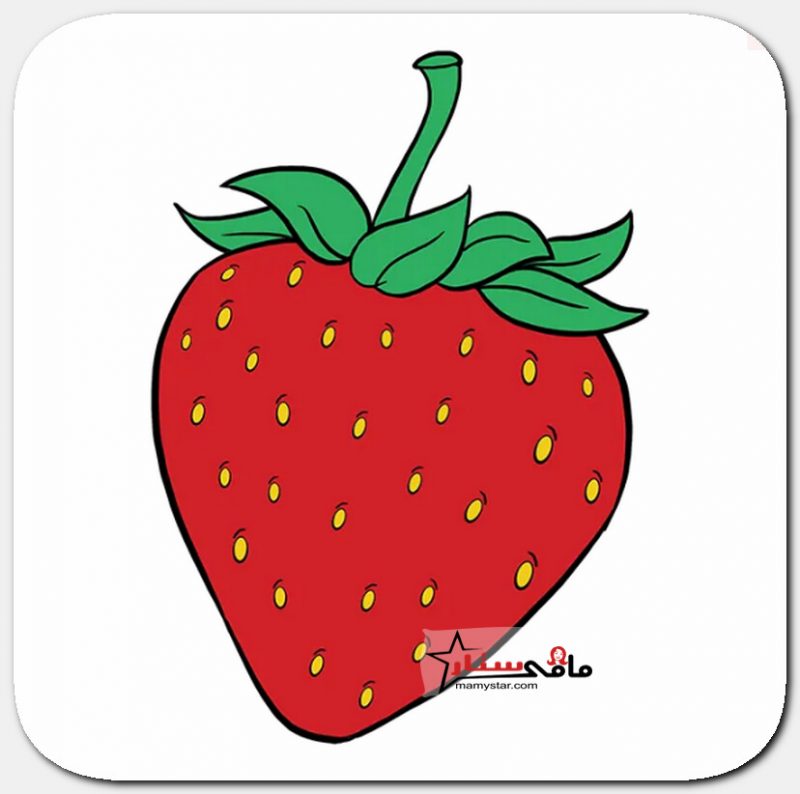 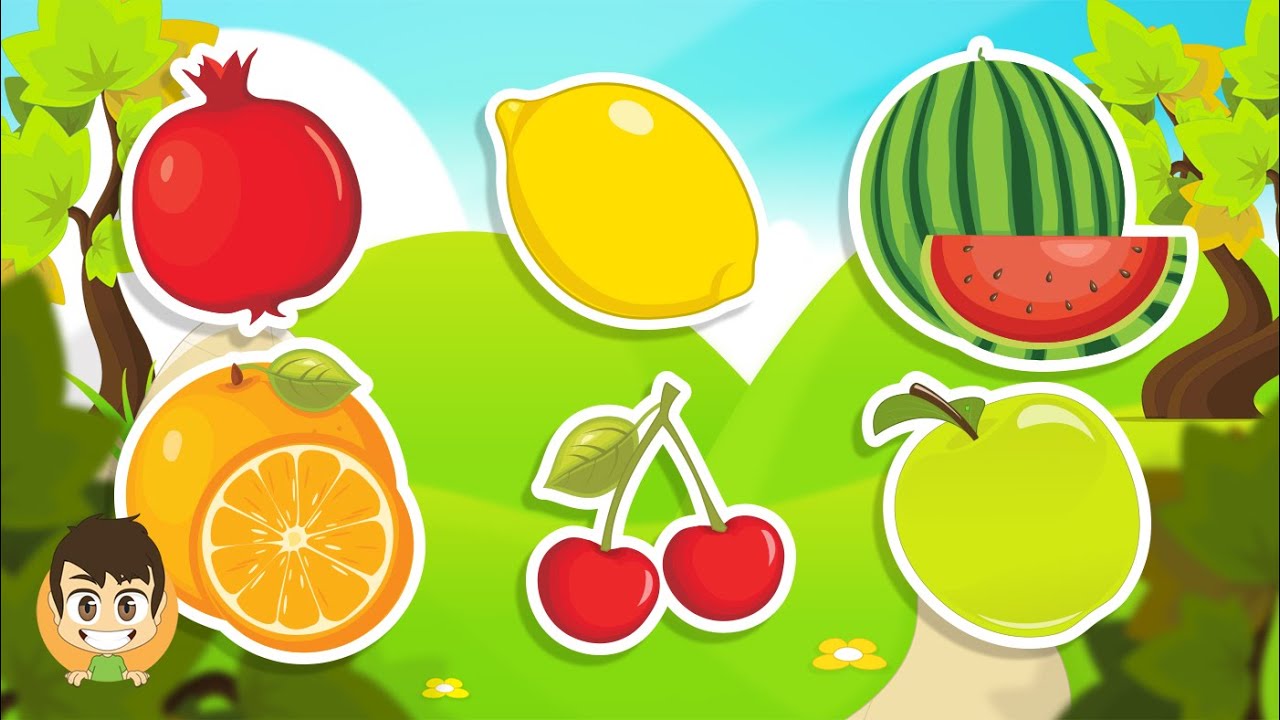 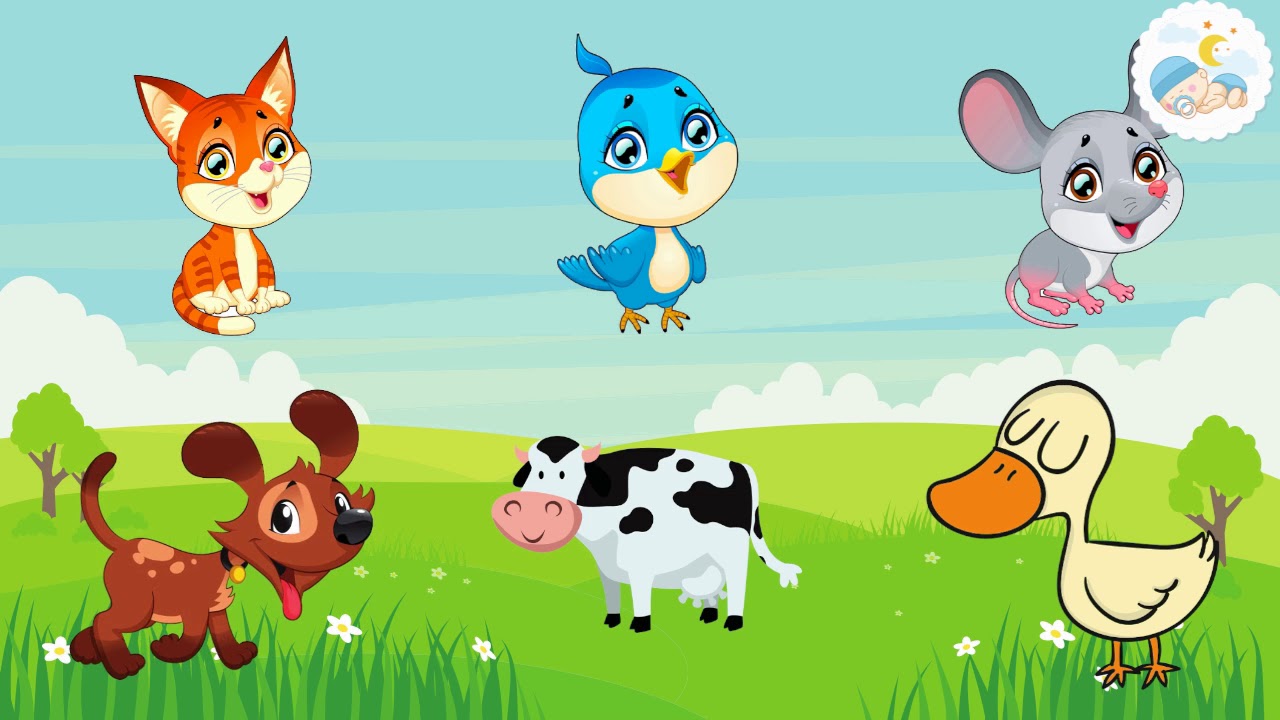 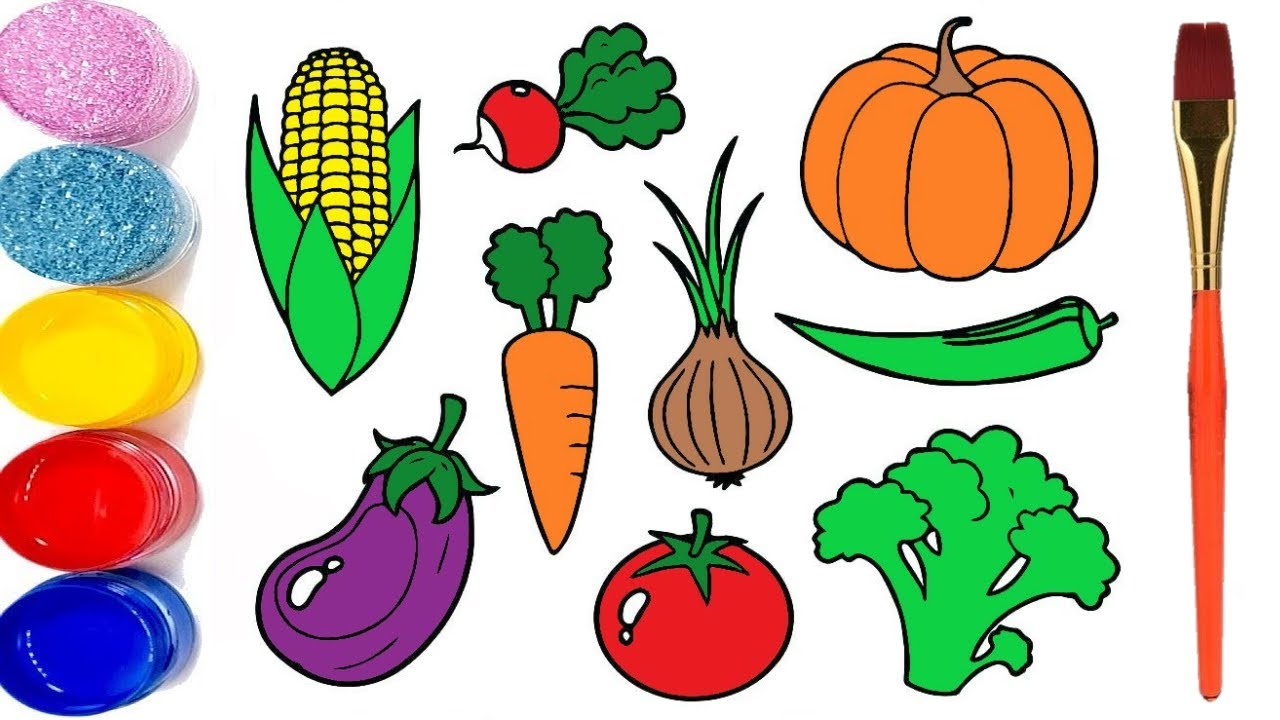 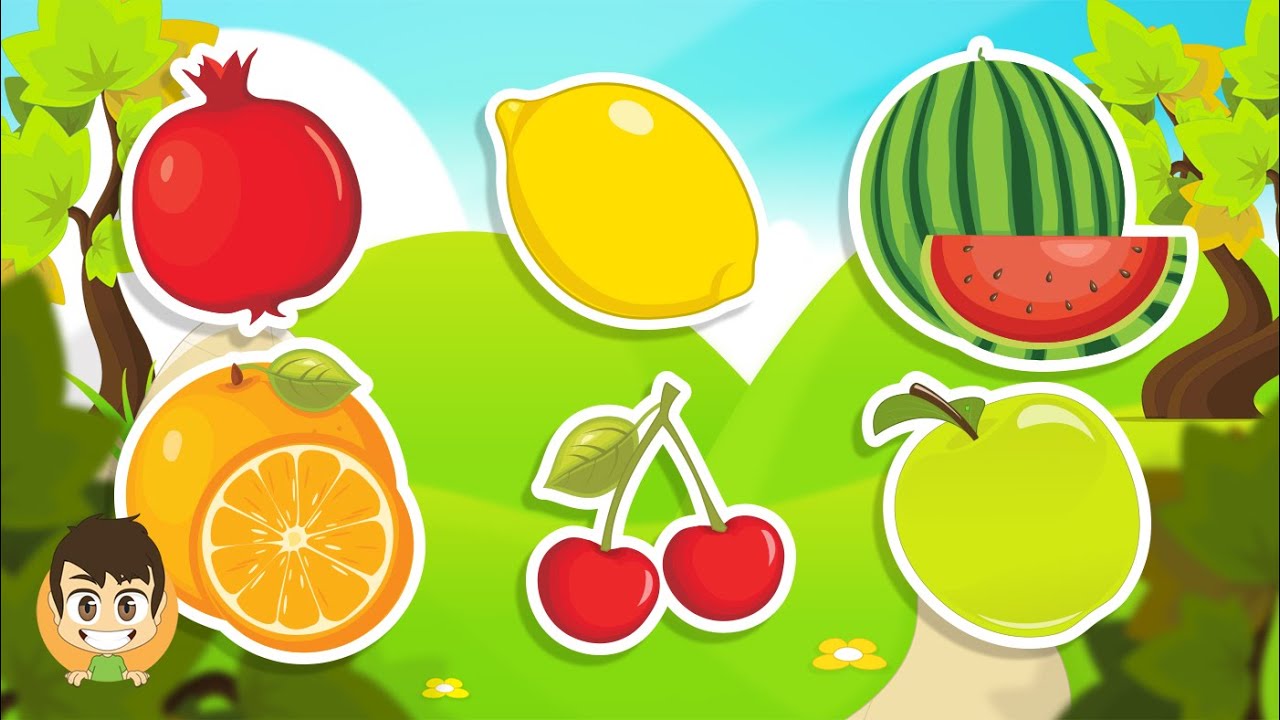 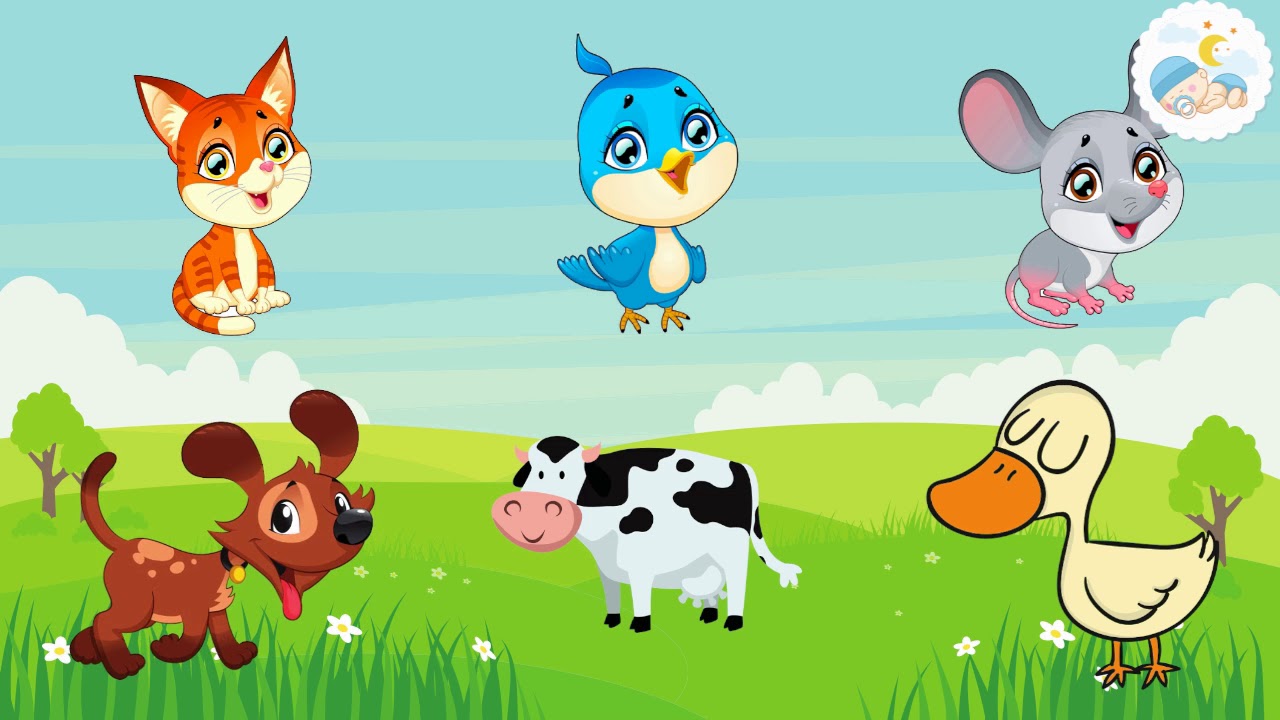 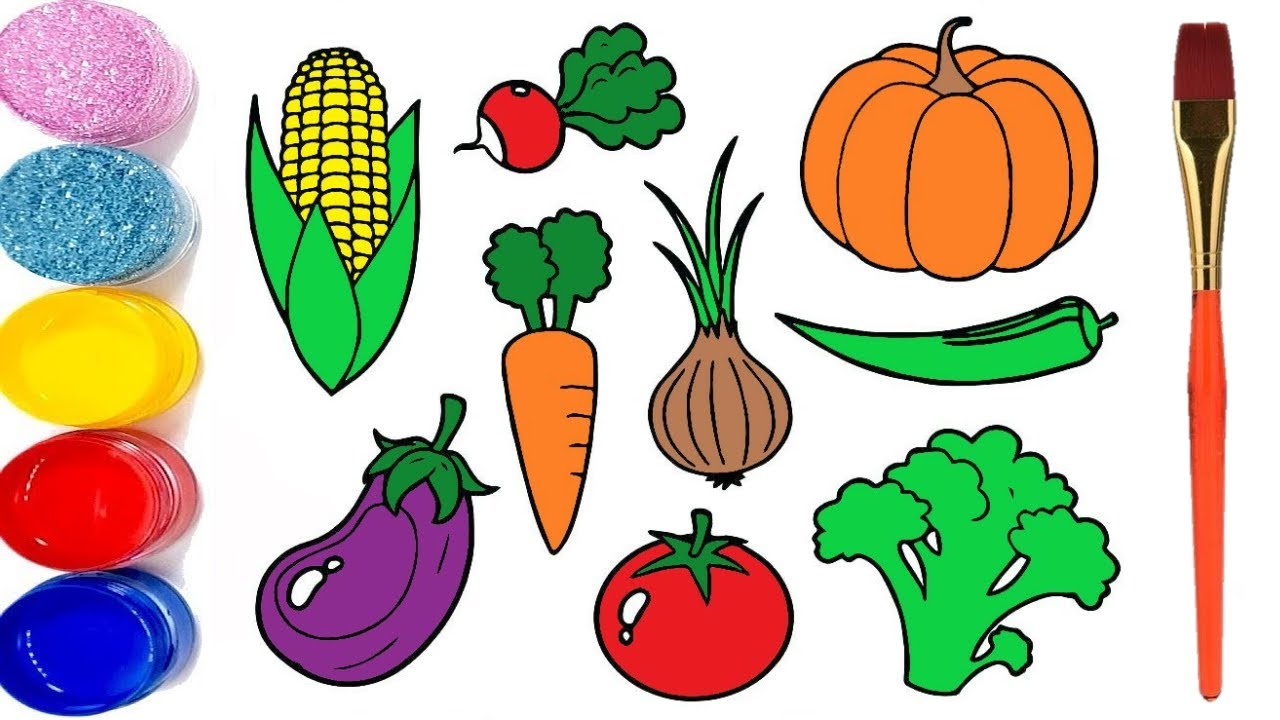 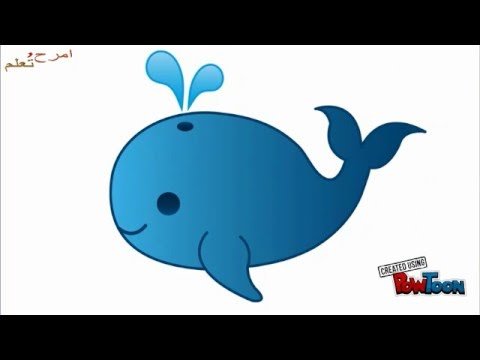 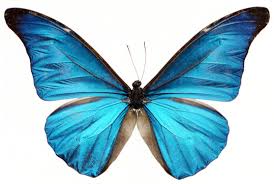 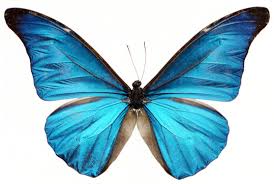 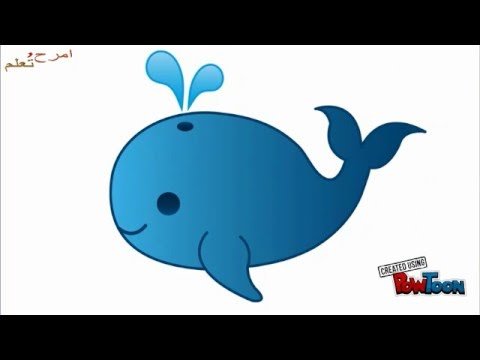